NutritionValeur nutritive
Élaboré par FOC modifié par DIS - 2020
Cours #4
Anciennement, les aliments étaient divisés en quatre grandes catégories appelées groupes alimentaires:

les produits céréaliers;
les fruits et légumes;
les produits laitiers;
les viandes et substituts.
Groupes alimentaires (Ancien guide vs Nouveau guide)
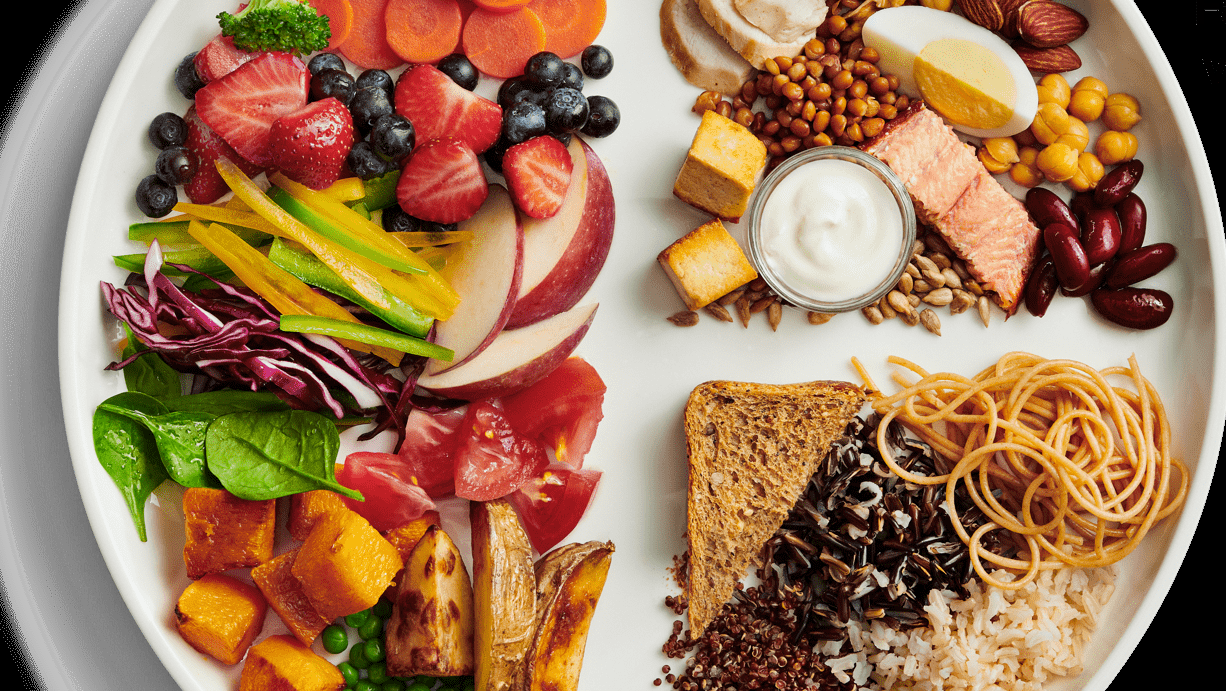 Valeur nutritive 

La valeur nutritive d’un aliment est basée sur la quantité et la qualité des nutriments que celui-ci contient.

Les protéines, les sels minéraux et les vitamines sont les groupes de nutriments qui augmentent la valeur nutritive d’un aliment.
Les probiotiques sont des organismes vivants ajoutés à  certains produits comme compléments ayant pour effet d’aider la digestion des fibres et stimuler le système immunitaire, prévenir ou traiter la diarrhée.
Étiquette
NB Les pertes en vitamines se font surtout à la cuisson
Une loi oblige les fabricants à identifier de façon uniforme les produits alimentaires afin que le consommateur puisse:
Comparer facilement les produits;
vérifier la valeur nutritive et calorifique d’un aliment;
mieux respecter certains régimes;
augmenter ou diminuer l’ingestion de certains nutriments en particulier
Valeur calorifique
La valeur calorifique des aliments indique la quantité de chaleur dégagée par un aliment quand il est transformé dans l’organisme.
On évalue la valeur calorifique en calculant la combustion de 1 g de ce nutriment.
L’eau, les vitamines et les sels minéraux n’ont pas de valeur calorifique, tandis que les protéines, les lipides et les glucides, à la suite des nombreuses transformations qu’ils subissent, produisent de la chaleur.
La calorie et le kilojoule sont deux unités de mesure servant à indiquer la valeur calorifique.
L’une et l’autre doivent être inscrites sur l’étiquette de l’aliment.
Une kilocalorie (Kcal), soit mille petites calories, équivaut à une grande calorie (Cal), qui équivaut à 4,184 kilojoules (KJ):
	1 kcal = 1Cal = 4,184 KJ.
Besoins nutritifs de la personne
Une alimentation équilibrée doit pouvoir satisfaire les besoins énergétiques de la personne et fournir une combinaison variée de nutriments afin de répondre aux besoins du corps humain.

Saviez-vous que…
On considère que 50 à 60% des personnes âgées qui vivent chez elles sont sous-alimentées et souffrent de différentes carences en micronutriments, dont le calcium, la vitamine D, le fer, la vitamine C et les vitamines du complexe B.
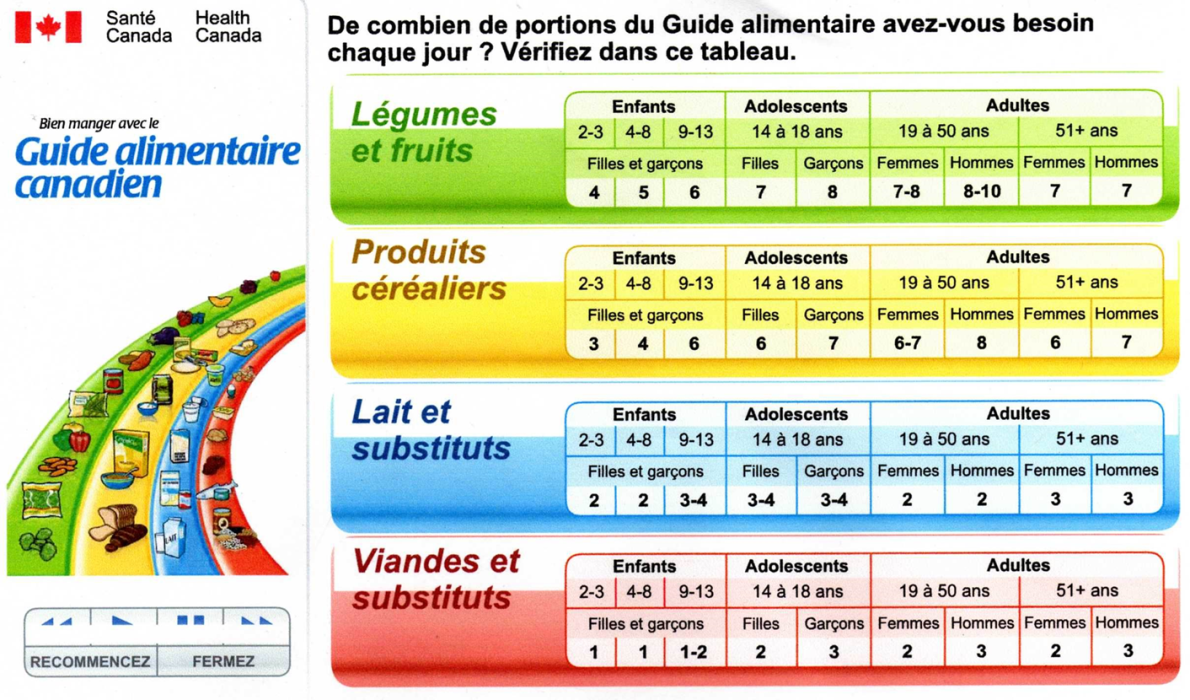 Mangez au moins un légume vert foncé et un légume orangé chaque jour.

Buvez du lait chaque jour ou des substituts du lait plus faibles en matières grasses.
Consommez au moins la moitié de produits céréaliers sous forme de grains entiers, faible en lipides, sucre ou sel.

Choisissez des viandes maigres, préparées avec peu ou pas de sel ou matières grasses.
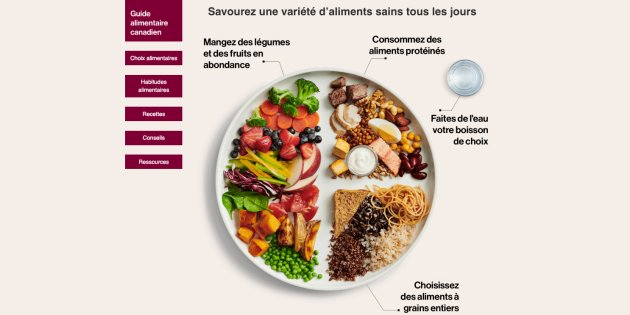 IMC
L’indice de masse corporelle permet d’estimer la quantité de masse grasse de l’organisme à partir du poids et de la taille.
Il résulte du rapport du poids en kilogrammes sur le carré de la taille exprimée en centimètres
IMC = Kg (67)	     
           cm (172)             

67 divisé 172  = 0, 0022, donc IMC = 22
Cette interprétation est valable pour les gens de 18 à 65 ans, sauf chez les femmes enceintes.
Il faut prendre en considération d’autres facteurs comme les habitudes de vie, la condition physique et la présence ou non d’autres facteurs de risque pour préciser le risque individuel de développer des maladies cardiovasculaires comme les infarctus, l’angine, l’hypertension artérielle, l’insuffisance cardiaque, le diabète, l’hypercholestérolémie, etc.

Calculez votre indice de masse corporelle.
En cas de surplus de poids ou de maigreur extrême, votre médecin et une diététiste peuvent vous aider
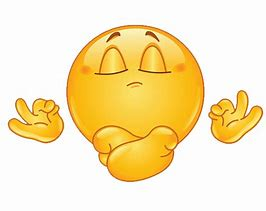 On lâche pas tout va bien !
Facteurs influant sur les besoins nutritionnels quotidiens
Masse corporelle
Constitution de la personne
Âge
Sexe
Certains états pathologiques (grossesse et lactation)
Absorption de certaines substance (ex: nicotine, médicaments)
Facteurs influant sur les habitudes et les choix alimentaires
Mode d’alimentation
Conseil suite à la prise de médication ou produits naturels
Exemple : 

L’alcool augmente l’effet de certains médicaments. 
Aliments riche en vitamine K doivent être pris en petite qté avec des anticoagulants.
Le pamplemousse et son jus doivent être évités avec des médicaments pour la TA, cholestérol etc.
Les agrumes peuvent déclencher des brulures d’estomac pour ceux qui prennent des ASA ou anti-inflammatoire.
Caféine et antibio à proscrire
Une personne qui prend des médicaments doit vérifier auprès de son pharmacien les interactions possibles entre les médicaments et les aliments. En effet, plusieurs médicaments peuvent nuire à l’absorption ou créer des effets indésirables s’ils ont pris ensemble.
Conseils associés à l’alimentation
Respecter les règles du Guide alimentaire canadien quant aux portions recommandées par groupe alimentaire.
Prendre ses repas de façon régulière.
Respecter un régime qui tient compte des dépenses énergétiques réelles.
Un régime insuffisant entraîne:
un amaigrissement;
de la fatigue;
des déficiences en sels minéraux et en vitamines.
Un régime trop élevé en calories:
entraîne de l’obésité;
peut causer certaines altérations comme le diabète, des troubles rénaux, des problèmes cardiovasculaires, etc.
Conseils associés à l’alimentation
Créer un environnement agréable 
Cuisiner à partir d’aliments frais.
Choisir des produits à grains entiers ou enrichis en nutriments.
Varier les aliments afin d’augmenter le plaisir de manger et d’assurer un apport varié de nutriments.
Choisir le plus souvent des légumes vert foncé ou orangés ainsi que des fruits orangés, lesquels sont reconnus pour contenir beaucoup d’antioxydants.
Préparer les menus d’avance
Se renseigner sur les méthodes de conservation susceptibles de conserver le maximum de nutriments
Prendre des petits repas
Cuire adéquatement les aliments afin de préserver la richesse en micronutriments.
Prendre des repas en bonne compagnie 
Consommer régulièrement une quantité suffisante de fibres alimentaires.
Utiliser des fines herbes
Éviter les sucres concentrés ou les consommer avec modération.
Choisir les aliments les moins gras.
Consommer avec modération le sel, l’alcool et la caféine.
Boire 6 à 8 verres d’eau par jour.
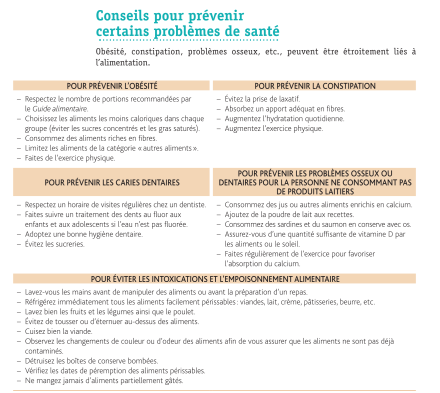 J’approche la fin !Ai-je débuté mon étude ?Ai-je des questions ?
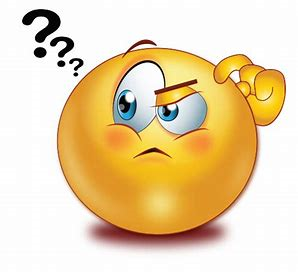 Signes de déshydratation
Perte d’une partie des liquides organiques qui se composent d’eau et de sels minéraux.
Liquides étant essentiels au bon fonctionnement de l’organisme, les conséquences d’une déshydratation peuvent être grandes, surtout chez les jeunes enfants et les personnes âgées.  C’est pourquoi il est important d’en reconnaître les manifestations le plus tôt possible.
Déshydratation
Diminution de la quantité des urines.
Augmentation de la sensation de soif.
Diminution de la tension artérielle.
Sécheresse de la peau et des muqueuses.
Persistance du pli cutané.
Aspect grisâtre de la peau.
Diminution de la concentration.
Augmentation de la désorientation.
Augmentation du rythme cardiaque et perception d’un pouls faible.
Signes de Malnutrition
On parle de malnutrition, un mauvais état nutritionnel causé par une alimentation mal équilibrée en quantité et en qualité, ou encore par un trouble métabolique entraînant une malabsorption de certains nutriments.

La malnutrition entraîne des carences en certains nutriments, surtout les protéines, les vitamines du complexe B, la vitamine C et la vitamine D ainsi que certains sels minéraux, soit le calcium et le fer.
Asthénie importante.
Anorexie.
Perte pondérale plus ou moins importante.
État apathique et dépressif.
Fragilité du système immunitaire.

Les personnes les plus à risque de souffrir de déficits en nutriments sont les jeunes enfants, les adolescents, les femmes enceintes, celles qui allaitent et les personnes âgées.  Les carences alimentaires sont responsables de diverses altérations.
… Pour le moment, on termine les exercices 2.4 de ton CÉMEQ
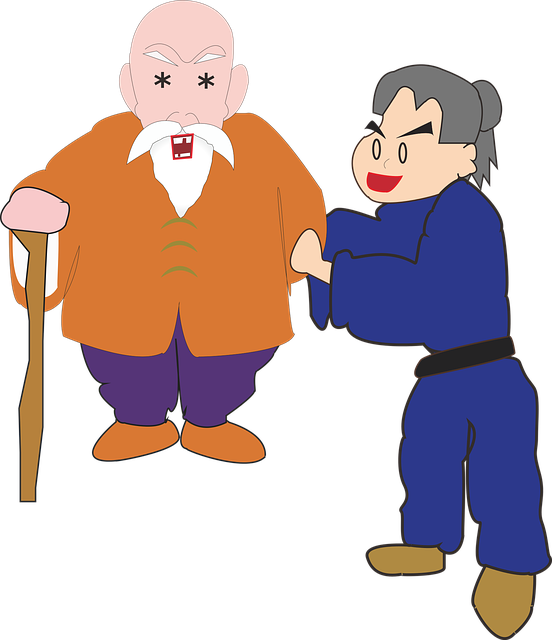 Démarche de soins infirmiers
La collecte de données

La collecte des données consiste à recueillir continuellement de l’information en relation avec la satisfaction ou non des besoins fondamentaux dans ce cas précis, les données sont en rapport avec les besoins de boire et de manger.
L’infirmière auxiliaire doit donc collaborer et participer pendant l’admission et tout au long du séjour à la collecte de données.
À partir d’un instrument conçu en fonction du modèle conceptuel en place, elle relève ces données dans le but de: recueillir les informations qui serviront à planifier et à évaluer les soins; déceler les carences nutritionnelles; prévenir les risques de déficit ou d’excès nutritionnel.
Ces données seront mises en lien avec les médicaments qu’il prend, ses habitudes de tabagisme ou de troubles nutritionnels antécédents, s’il y a lieu, et son état de santé actuel.
Analyse et interprétation des données
À cette étape, le rôle de l’infirmière auxiliaire consiste à collaborer avec les membres de l’équipe soignante.
Elle doit transmettre avec discernement toutes les informations obtenues à la personne qualifiée qui se chargera d’en faire l’analyse afin de déterminer les besoins de la personne et de les relier à une cause.
Planification des interventions
À cette étape, l’infirmière détermine, avec les membres de l’équipe de soins et différents intervenants en santé, des objectifs à court et à long terme, et précise les actions à poser afin de les atteindre.
Le rôle de l’infirmière auxiliaire consiste à participer activement en posant les questions adéquates et en apportant les éléments pertinents à la situation.
Exécution des interventions
Les interventions prescrites au plan de soins infirmiers visent à aider le bénéficiaire à maintenir ou à rétablir son indépendance à un niveau optimal.
Soins d’assistance:
Créer un environnement propice à la prise de repas.
Donner et respecter la diète prescrite.
Assurer les soins d’hygiène buccale.
Favoriser le confort physique à la prise du repas.
Respecter les goûts de la personne lorsque cela est possible.
Offrir une hydratation régulière.
Évaluation des interventions
La dernière étape de la démarche de soins infirmiers consiste à vérifier si les objectifs prescrits sont atteints et à évaluer le niveau de satisfaction des besoins de la personne afin d’apporter ou non des modifications dans les soins d’assistance selon les résultats obtenus.
Le rôle de l’infirmière auxiliaire est de participer et de collaborer à l’évaluation en transmettant adéquatement les informations observées à la personne qualifiée, soit de façon verbale ou par la rédaction des notes au dossier
Voir CÉMEQ section : 

Aider une personne à boire et manger et aider une personne atteinte de dysphagie
Les recommandations